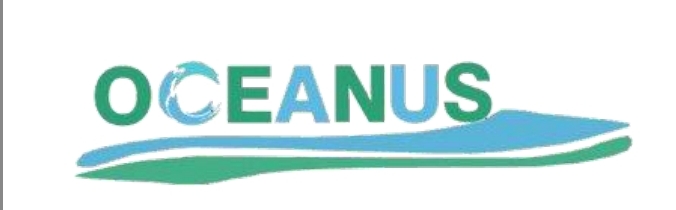 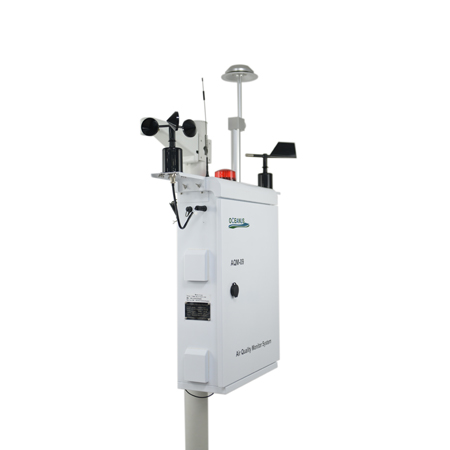 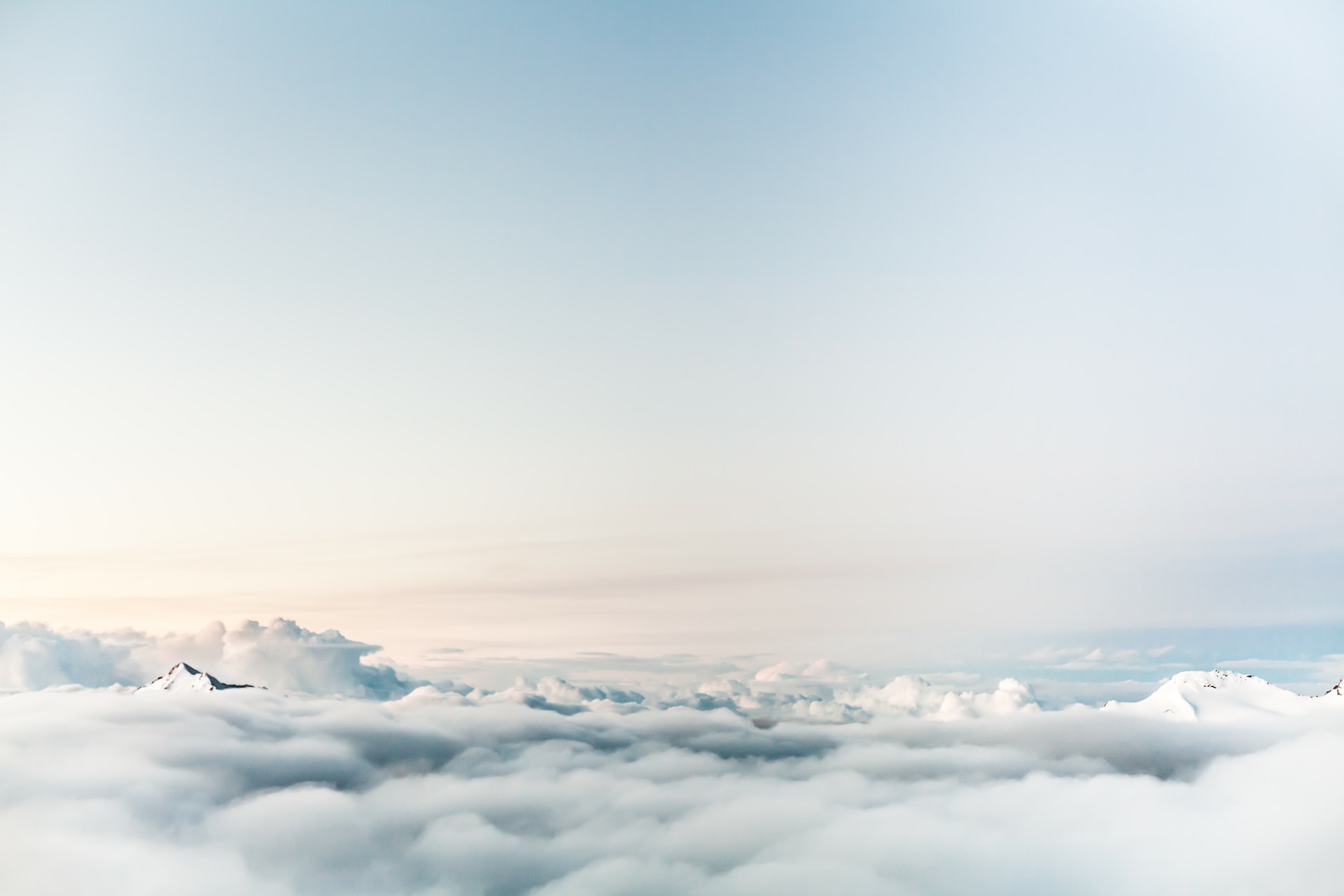 Oceanus система мониторинга качества воздуха
ТОО META INTELLIGENCE GROUP
РК, г. Алматы
Tel: +77055823691
Email: RFQ@META-GROUP.KZ
СОДЕРЖАНИЕ
Система мониторинга качества воздуха AMS-09
01
02
03
Приложение
Наши проекты
03
Мы на карте
01
AMS-09 система мониторинга 
качества воздуха
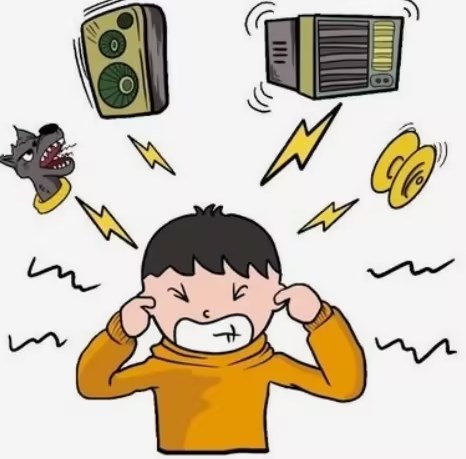 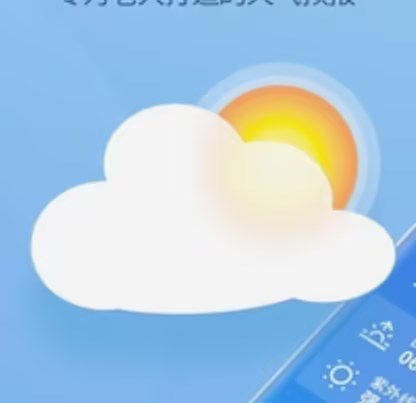 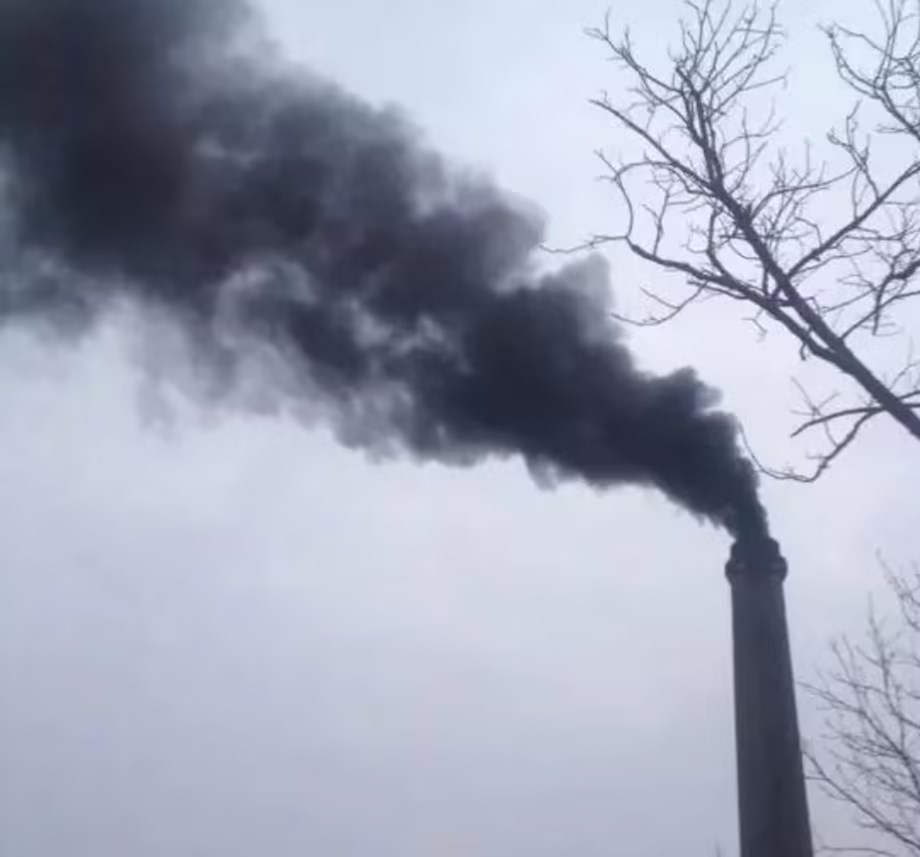 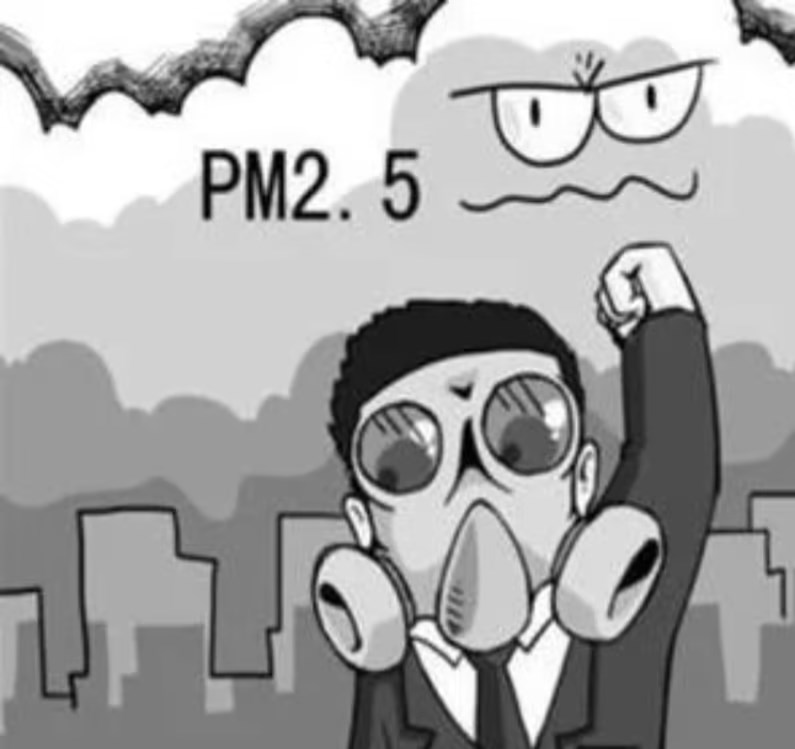 Описание
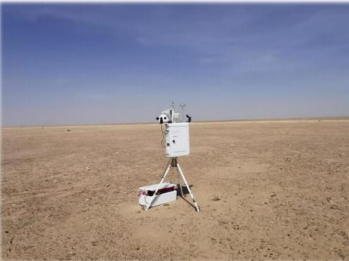 Система мониторинга качества воздуха AMS-09,используемая для обнаружения загрязняющих газов (SO2, CO, NO2, O3 и т.д.)Твердые частицы PM2,5 и PM10, TSP, шум, метеорологические параметры (температура, влажность, скорость и направление ветра, атмосферное давление, осадки, солнечная радиация). В сочетании с промышленной импортной сенсорной технологией и уникальным устройством компенсации нагрева и осушения воздуха для обеспечения точности данных.
AMS-09
Особенности
Уникальная функция автоматического нагрева и осушения позволяет избежать влияния влажности на данные измерений;
Использует долговечную систему отбора проб с защитой от заклинивания, тихую и эффективную; период отбора регулируется;
Модульная конструкция подходит для крупномасштабной компоновки сети;
Нет необходимости менять пробоотборник, он может одновременно обнаруживать PM10, PM2.5, TSP;В схеме используется промышленный встроенный процессор, подходящий для суровых условий эксплуатации на открытом воздухе.
Использует промышленный модуль передачи данных для обеспечения стабильности и надежности передачи данных;
Он может отображать данные в режиме реального времени за 24 часа;
Светодиод большой мощности для отображения данных. Различные режимы установки, такие как стойка, штатив и т.д.
Технические параметры
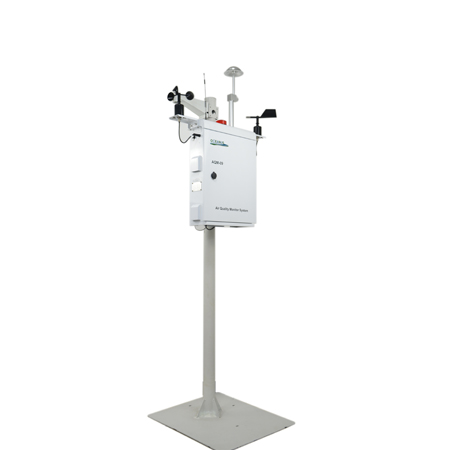 Description
Specification
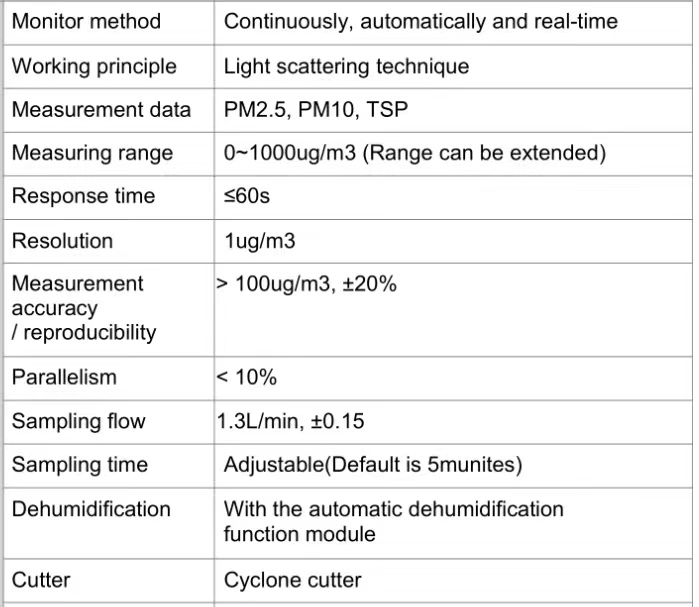 Item1:

Particle Modules
Технические параметры
Description
Specification
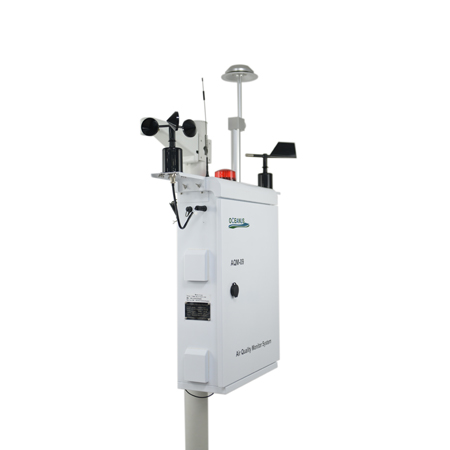 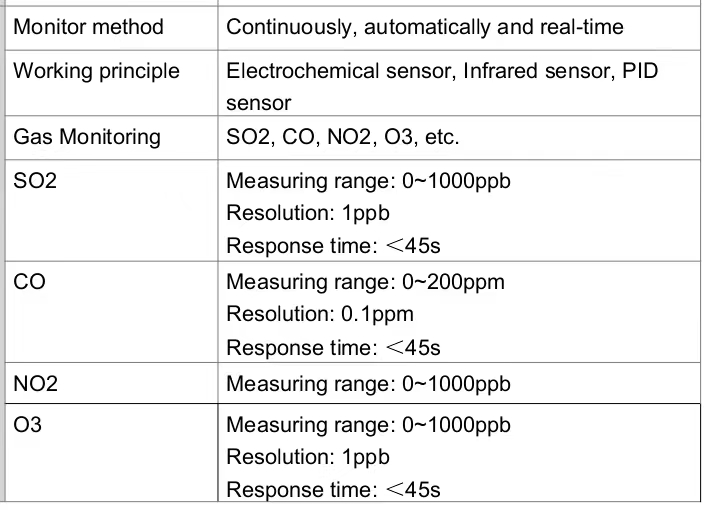 Item2:

Gas Module
Технические параметры
Specification
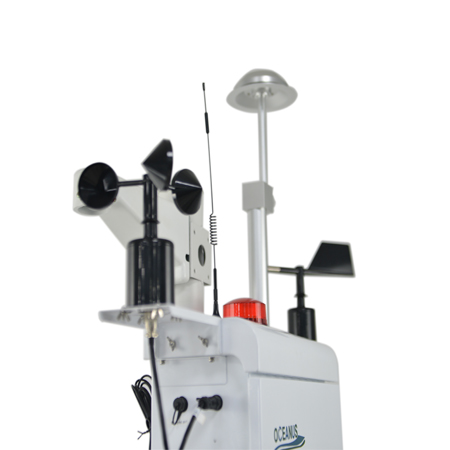 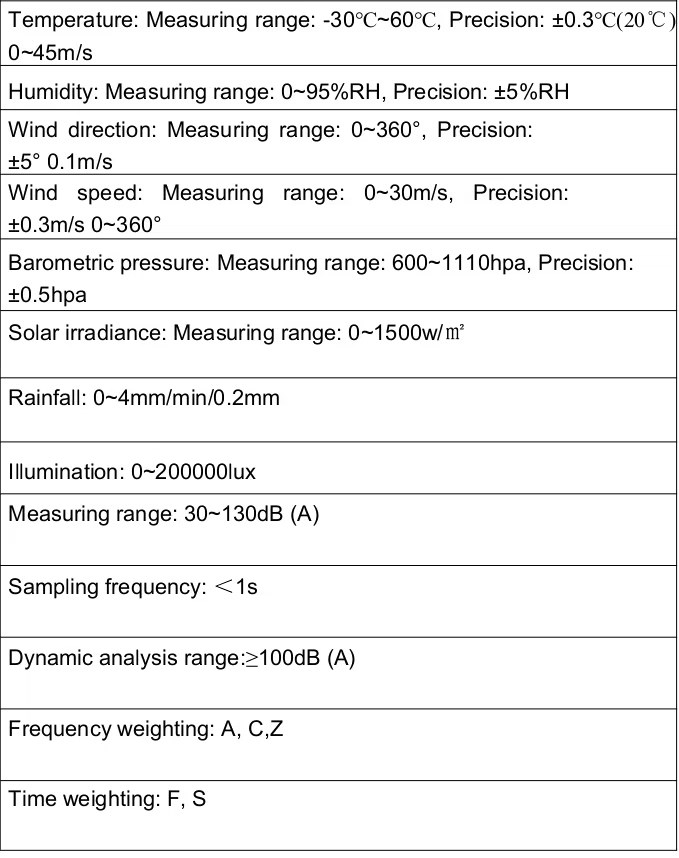 Item3:

Meteorological Parameters
Item4:

Noise Meter
Настройки системы
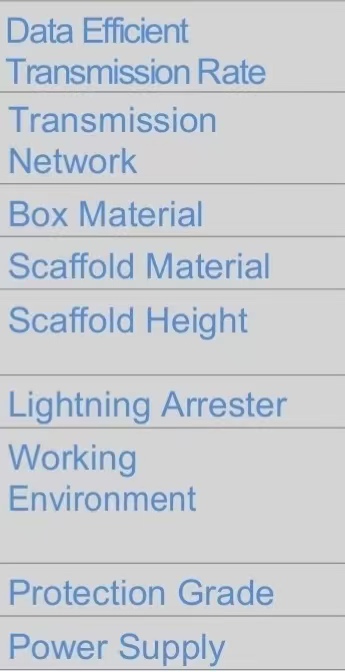 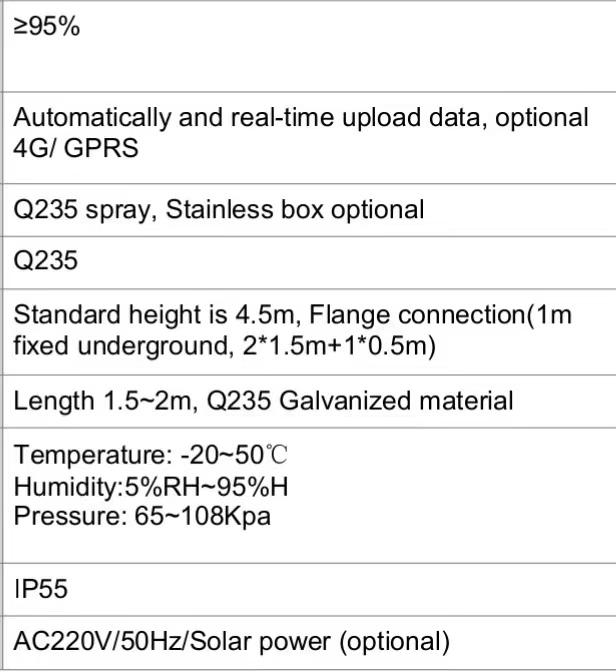 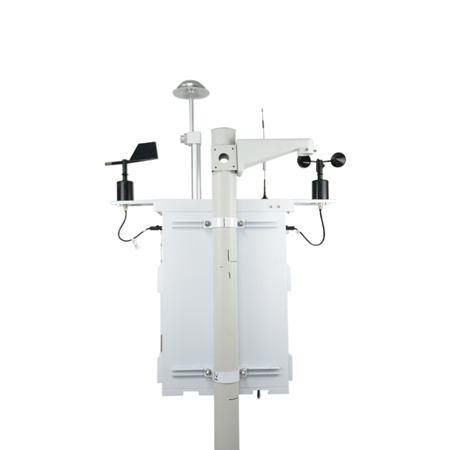 02
Приложение
Умный город
Система мониторинга качества воздуха AMS-09 может отслеживать уровень пыли в городской среде, стремясь понять качество окружающего воздуха в режиме реального времени. Данные в режиме реального времени могут передаваться на платформу городского командно-диспетчерского центра. Решение также может быть интегрировано с уличными фонарями и другими системами. Применение: улицы, аэропорты, населенные пункты, школы, больницы.... и т.д.
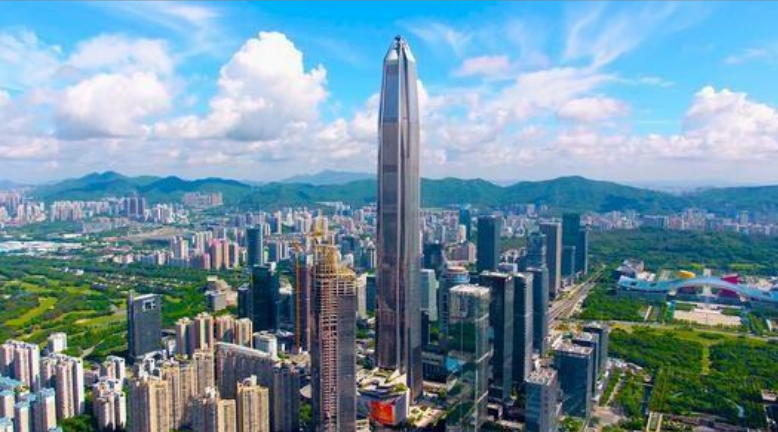 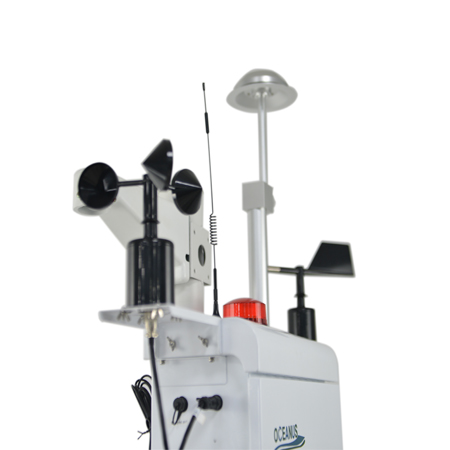 Строительство
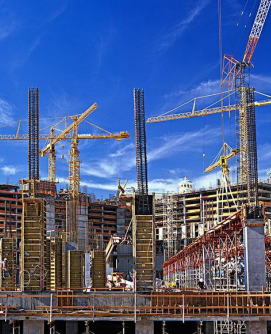 Система мониторинга качества воздуха AQM-09 может отслеживать уровень пыли в процессе строительства, чтобы определить концентрацию пыли и уровень шума на строительной площадке, и подключаться к любому оборудованию для снижения концентрации пыли на строительной площадке и обеспечения того, чтобы деятельность не нарушала местную политику охраны окружающей среды.
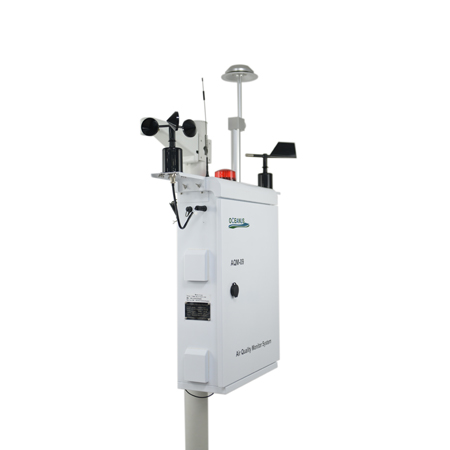 Национальные парки / туризм
Система мониторинга качества воздуха AMS-09 может отслеживать туристические достопримечательности и парковую среду, стремясь контролировать качество воздуха в соответствующих районах и обеспечивать комфортные условия для туристов. Данные могут передаваться в центр управления в режиме реального времени для оценки качества окружающей среды в режиме реального времени. 
Применение:туристические достопримечательности, сообщества, парки... и т.д.
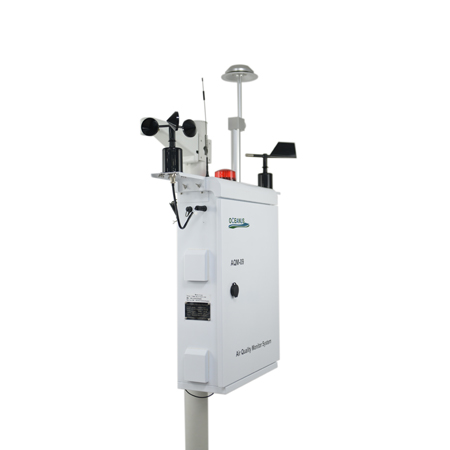 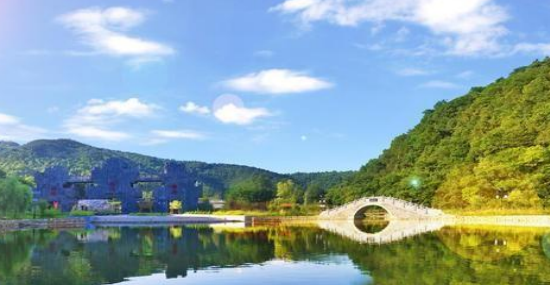 Карьеры / Шахты
Система мониторинга качества воздуха AMS-09 может отслеживать частицы пыли в зонах запыления, таких как карьеры, соответствующий персонал может просматривать данные в режиме реального времени с облачной платформы, стремясь в режиме реального времени понять воздействие деятельности на окружающую среду, своевременно внедрять эффективные меры по снижению запыленности и защищать окружающую среду в наибольшей степени.
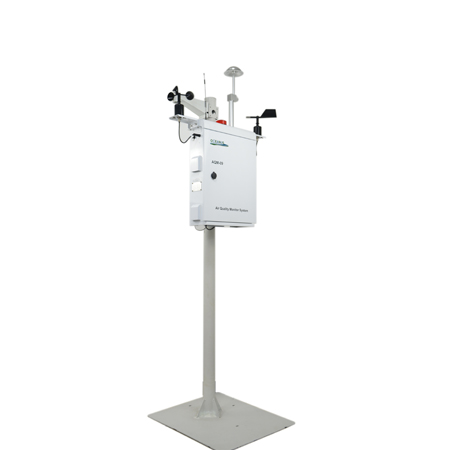 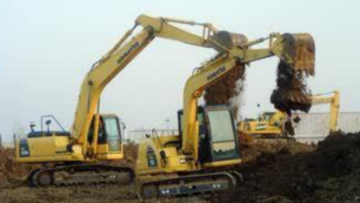 Производства
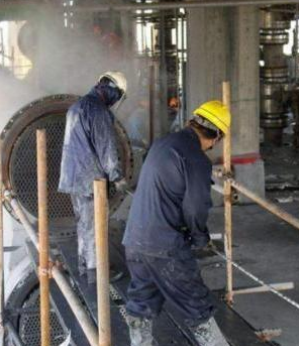 Система контроля качества воздуха AMS-09 может отслеживать концентрацию пыли на цементном заводе в режиме реального времени, стремясь контролировать концентрацию пыли в определенном диапазоне в режиме реального времени. Всякий раз, когда концентрация твердых частиц превышает пороговое значение, функция сигнализации может быть непосредственно активирована, чтобы напомнить персоналу о необходимости проведения обработки для уменьшения запыленности. Убедитесь, что концентрация пыли на цементном заводе соответствует соответствующим нормативам.
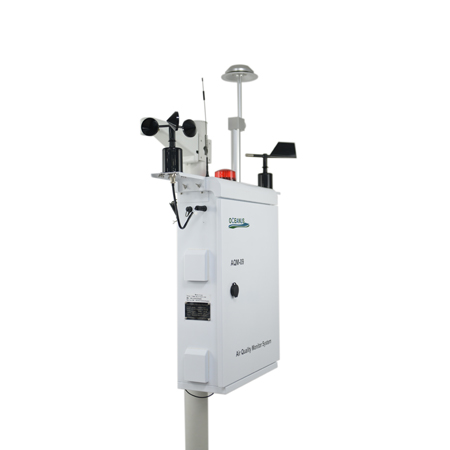 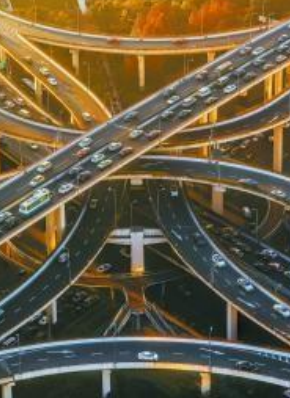 Дороги
Система мониторинга качества воздуха AMS-09 может отслеживать пыль, шум, погодные параметры (осадки, температуру ...) в ключевых местах на дороге, а также может анализировать дорожные условия в режиме реального времени и выполнять соответствующие команды по безопасности дорожного движения для обеспечения безопасности водителей. Применение: высокоскоростной, уличный, железнодорожный... и т.д.
03
Наши проекты
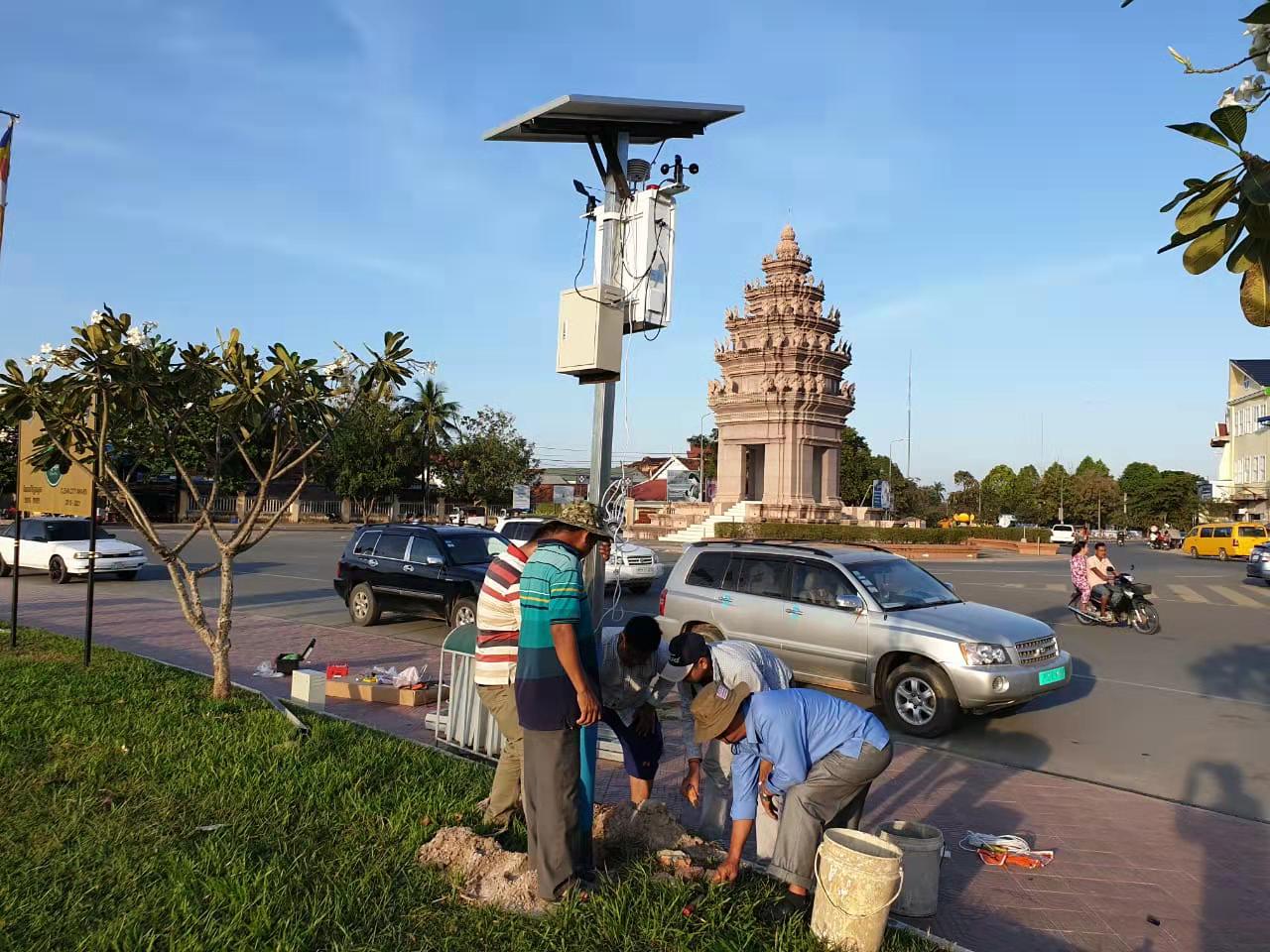 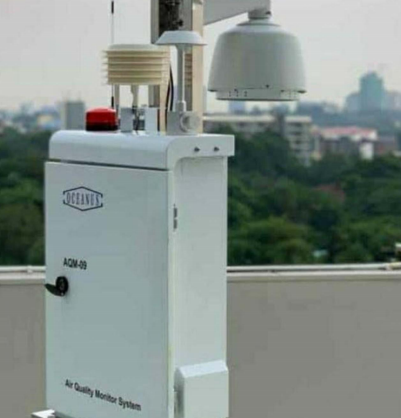 Караганда Казахстана
Мониторинг качества воздуха
Cambodia Environmental Ministry 
Air Quality Monitoring Project
Australia Dust Fall Project
С 2019 года компания Oceanus сотрудничает с казахстанским партнером в рамках проектов по улучшению качества воздуха в городе. За последние три года они выполнили этот проект силами 41 подразделения в нескольких городах. По оценке правительства, мы наладили с ними долгосрочное сотрудничество.
People long-term exposure to dust pollution, especially dust less than 5μg/m3, it will affect respiratory diseases. According to Australia local regulation, we used laser scattering principle to monitor the dust surrounding Australia. The safety level is at least IP55 or above, which has the functions of windproof, waterproof, lightning protection, etc.
After visiting Oceanus company from 2019, Cambodia Environment Ministry decided to cooperated with Oceanus company to deploy the network of Dust Monitor System around their capital and airport.
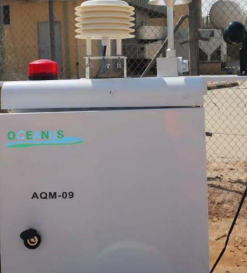 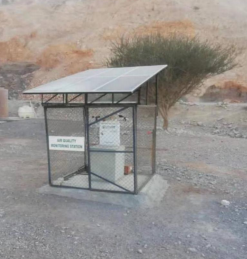 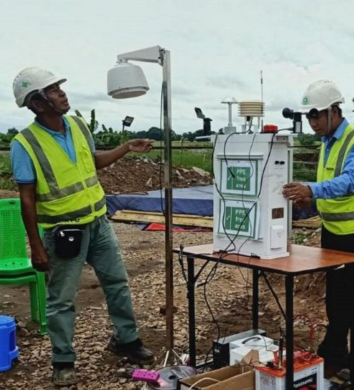 Myanmar Yangon To 
Mandalay Railway Upgrading Project
KSA Refining Project
UAE Quarry Project
Some of the refining factory pollution has made the IAQ is serious. More and more people’s awareness of environmental protection has increased, and the demand for air quality control has
become increasingly strong. So Government has published regulation of control the air pollutants of refining factory
Myanmar railway construction project. During the construction, it will generate dust pollutants. In order to protect people’s healthy and Yangon city air quality, Oceanus company has cooperated with Myanmar customer to deploy the monitoring site.
Quarry factory park will generate a lot of dust after the quarry activities. But it will influence the city IAQ and worker’s healthy. By comparing, UAE partner has choose us for cooperation about monitoring the particle pollutants.
04
Мы на карте
Oman
India
Pakistan
Bangladesh
Bhutan
South Africa
Ghana
Nigeria
Mozambique
Kazakhstan
Uzbekistan
...
Countries sold
South Korea
Indonesia
Malaysia
Singapore
Cambodia
Myanmar
Vietnam
Thailand
Saudi Arabia
UAE
Qatar